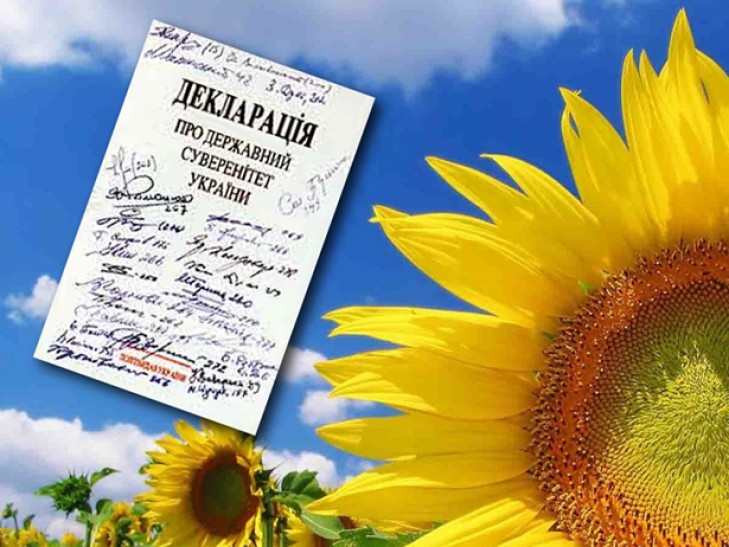 Від проголошення Незалежності до нової України
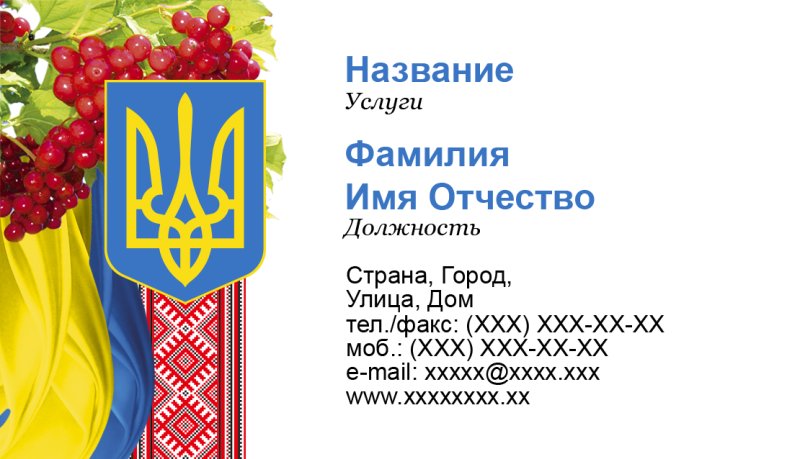 Сторінка 1 «НАШ ГІМН – ПІСНЯ МУЖНІХ»
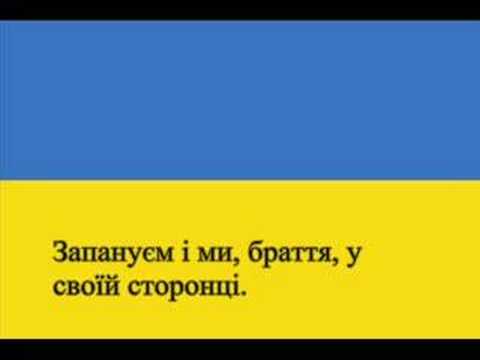 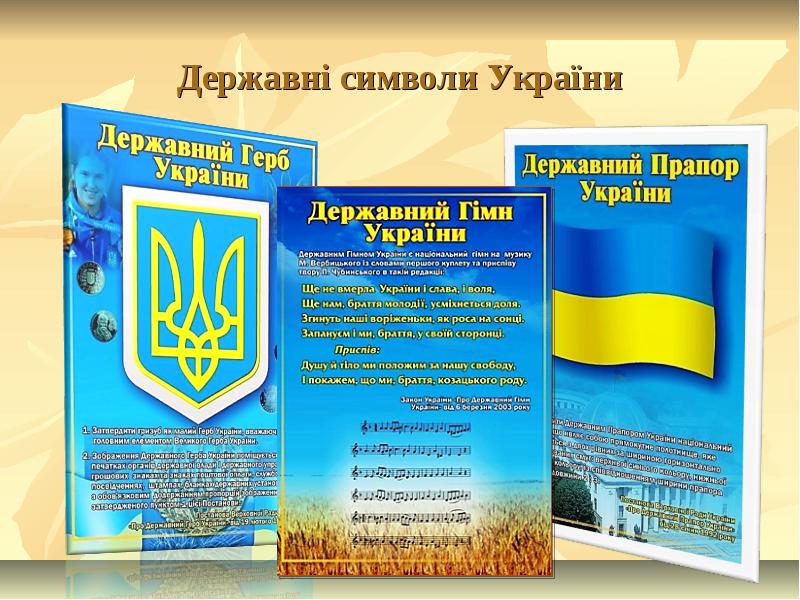 Косу
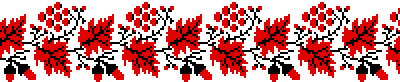 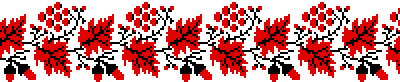 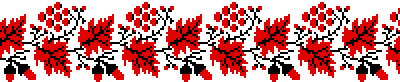 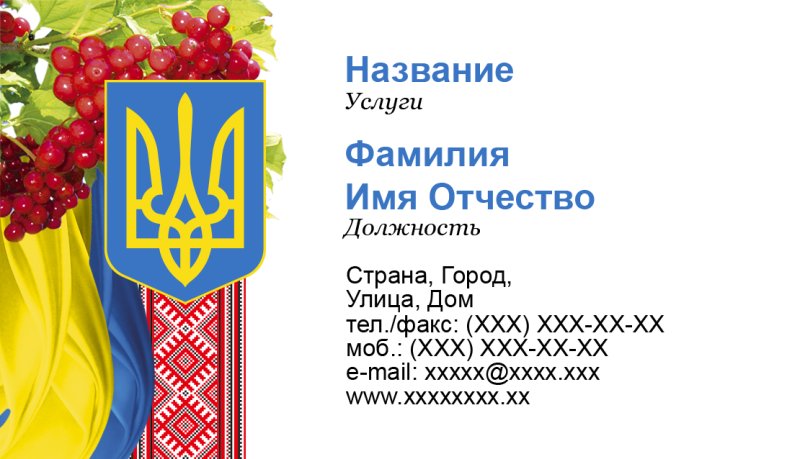 Сторінка 2 «НЕЗАЛЕЖНІСТЬ  –  НАЗАВЖДИ!»
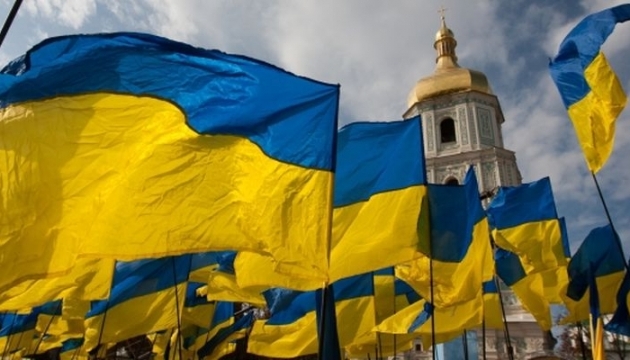 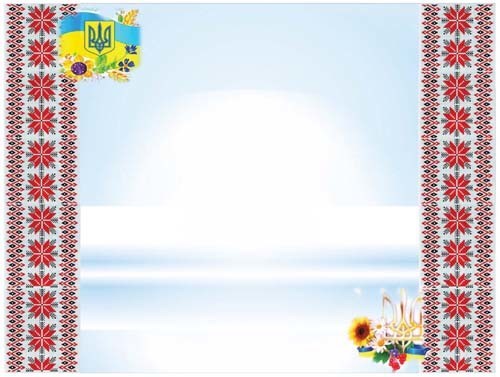 24 серпня 1991 року  Верховна Рада України проголосила Акт про незалежність України.
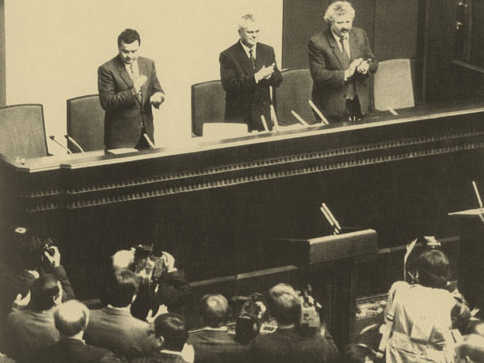 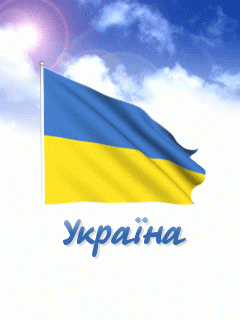 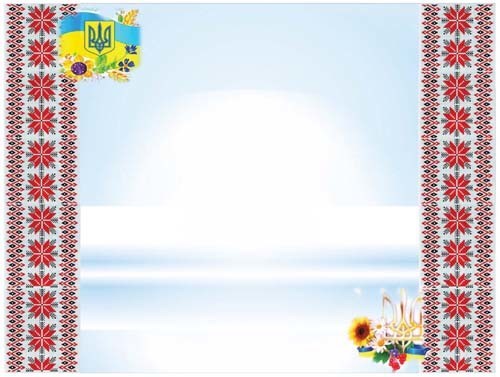 Конституційною більшістю голосів 
(346 народних депутатів — «за», 1 — «проти», 
13 — «утримався»)
 Акт проголошення незалежності України було схвалено.
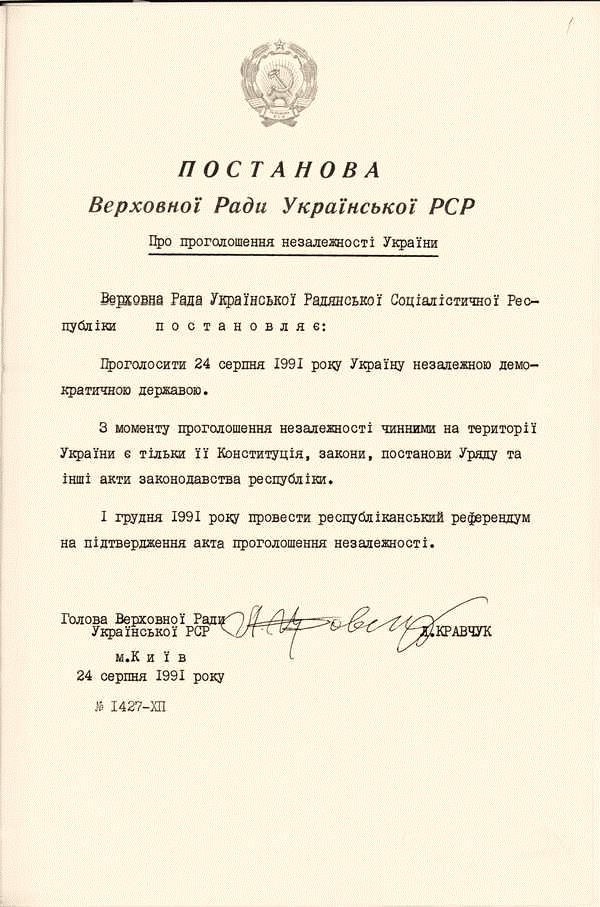 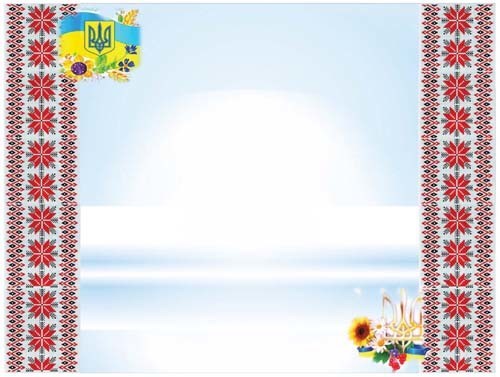 1 грудня 1991 р. відбувся всеукраїнський референдум, на якому Акт проголошення незалежності дістав переконливе підтвердження українського народу
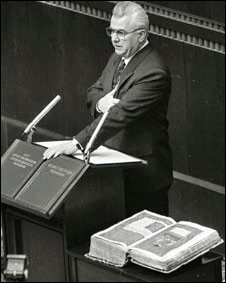 Присяга першого Президента України Леоніда Кравчука
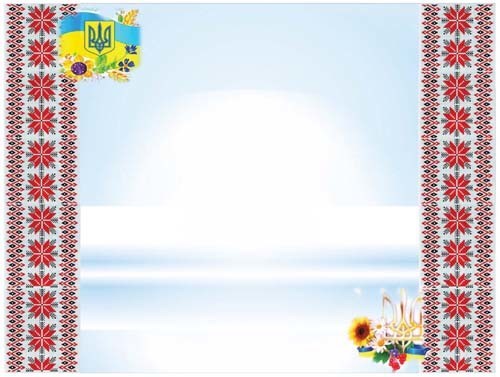 28 червня 1996 року 
Верховна Рада України прийняла Основний Закон -Конституцію України.
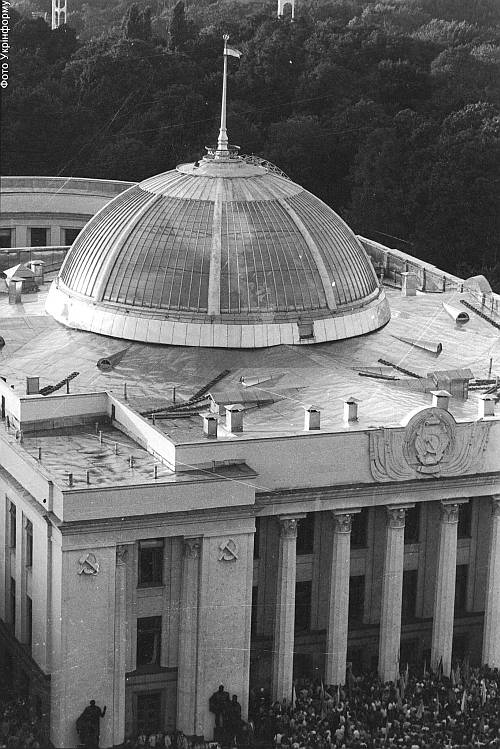 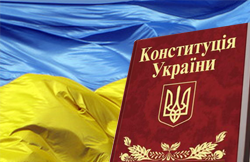 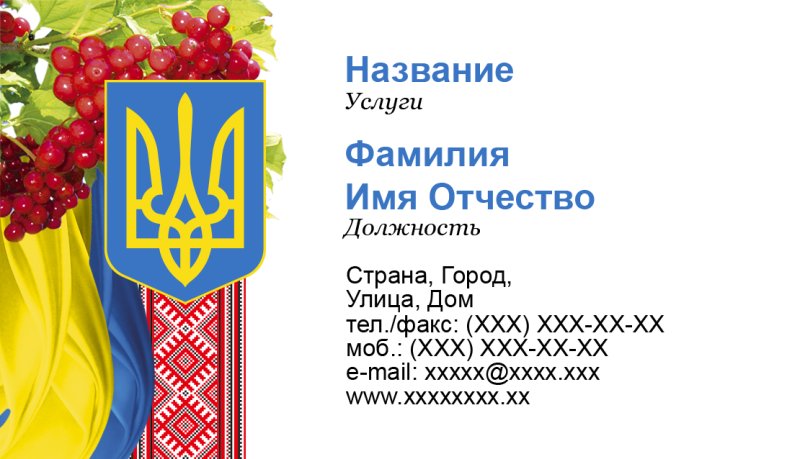 Сторінка 3 
«МИ – СВІДКИ ІСТОРІЇ УКРАЇНИ»
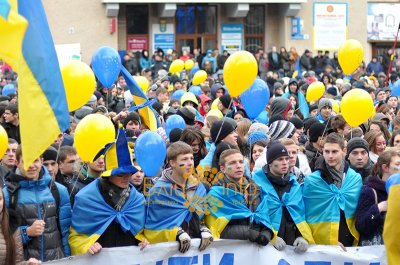 Герої нашого часу - небесна сотня
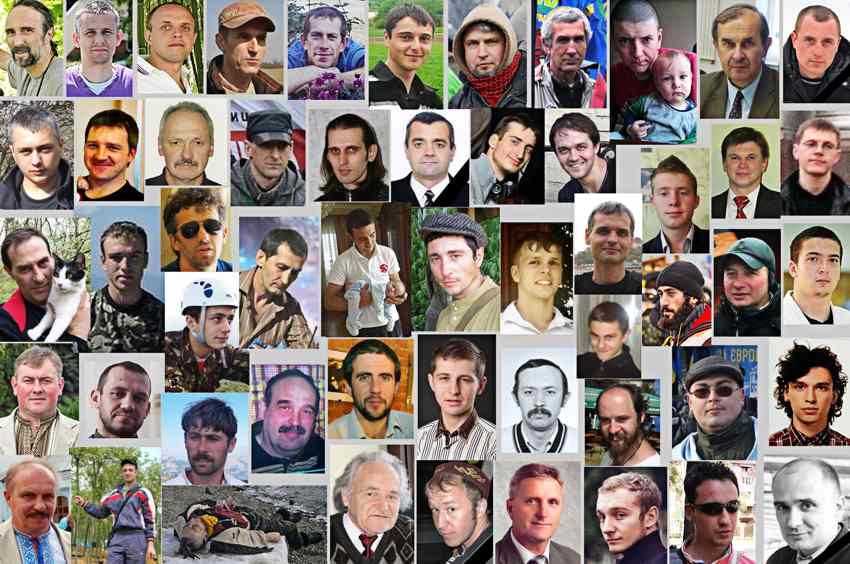 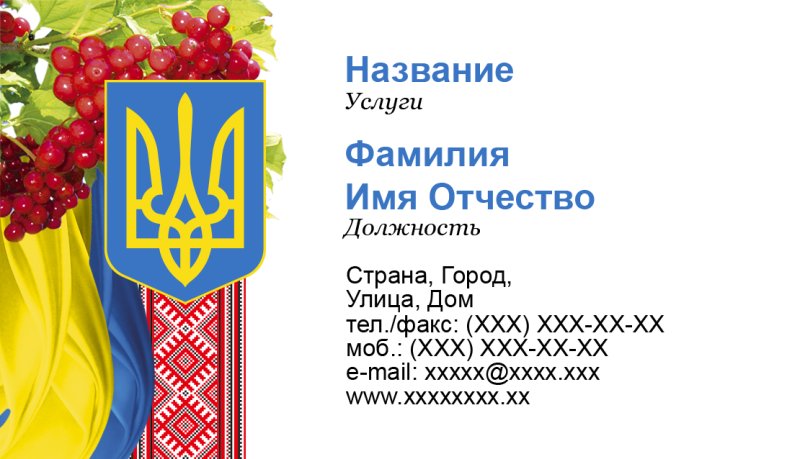 Сторінка 4
«НАМ Є ЧИМ ПИШАТИСЯ!»
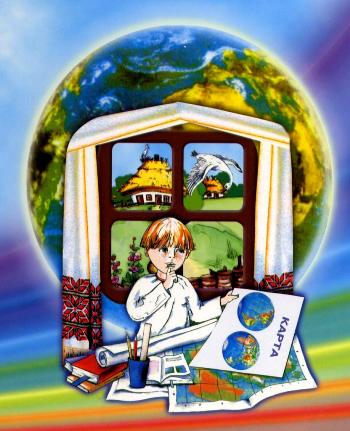 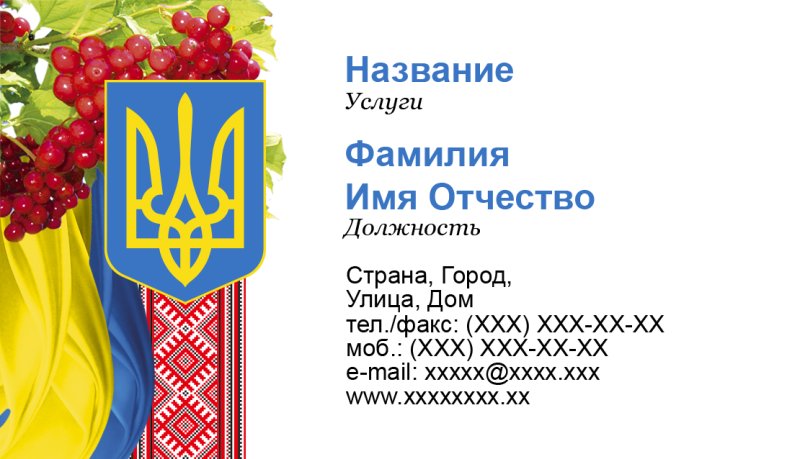 Сторінка 5
 «Я ЛЮБЛЮ ТЕБЕ, УКРАЇНО!»
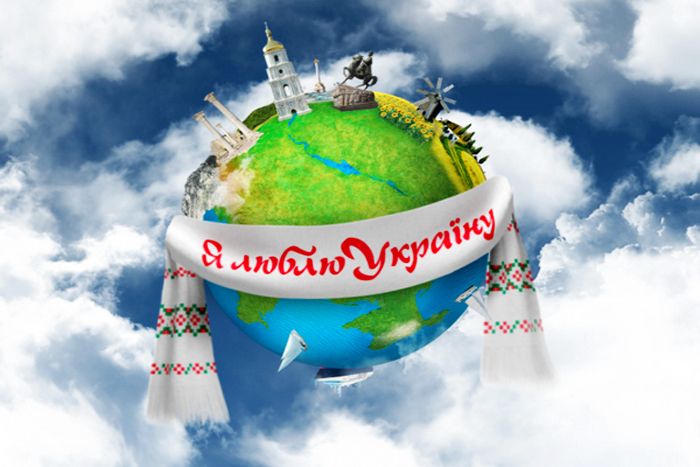 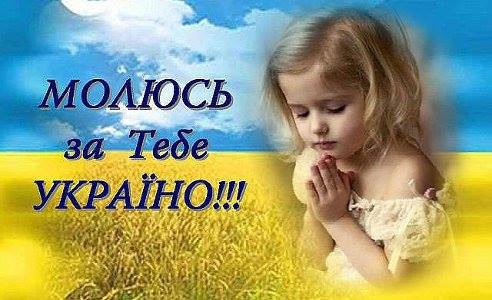 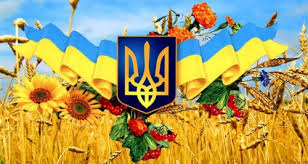 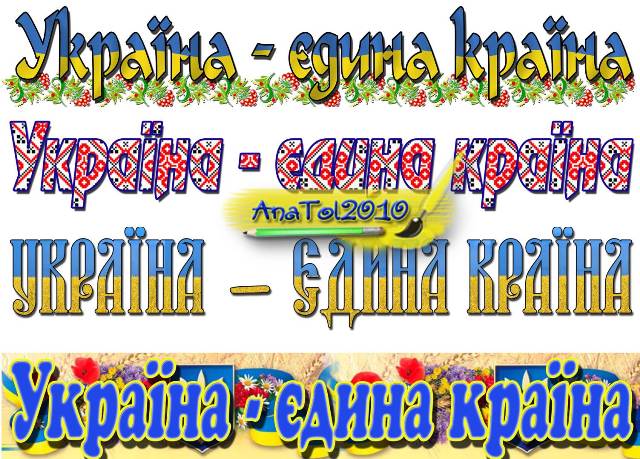 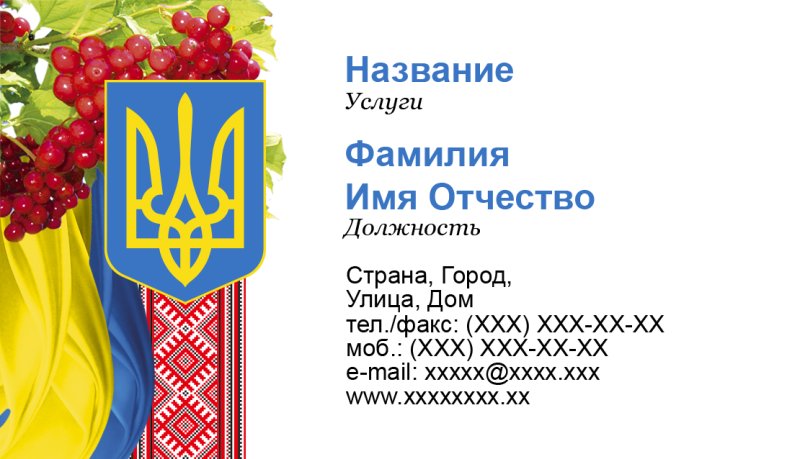 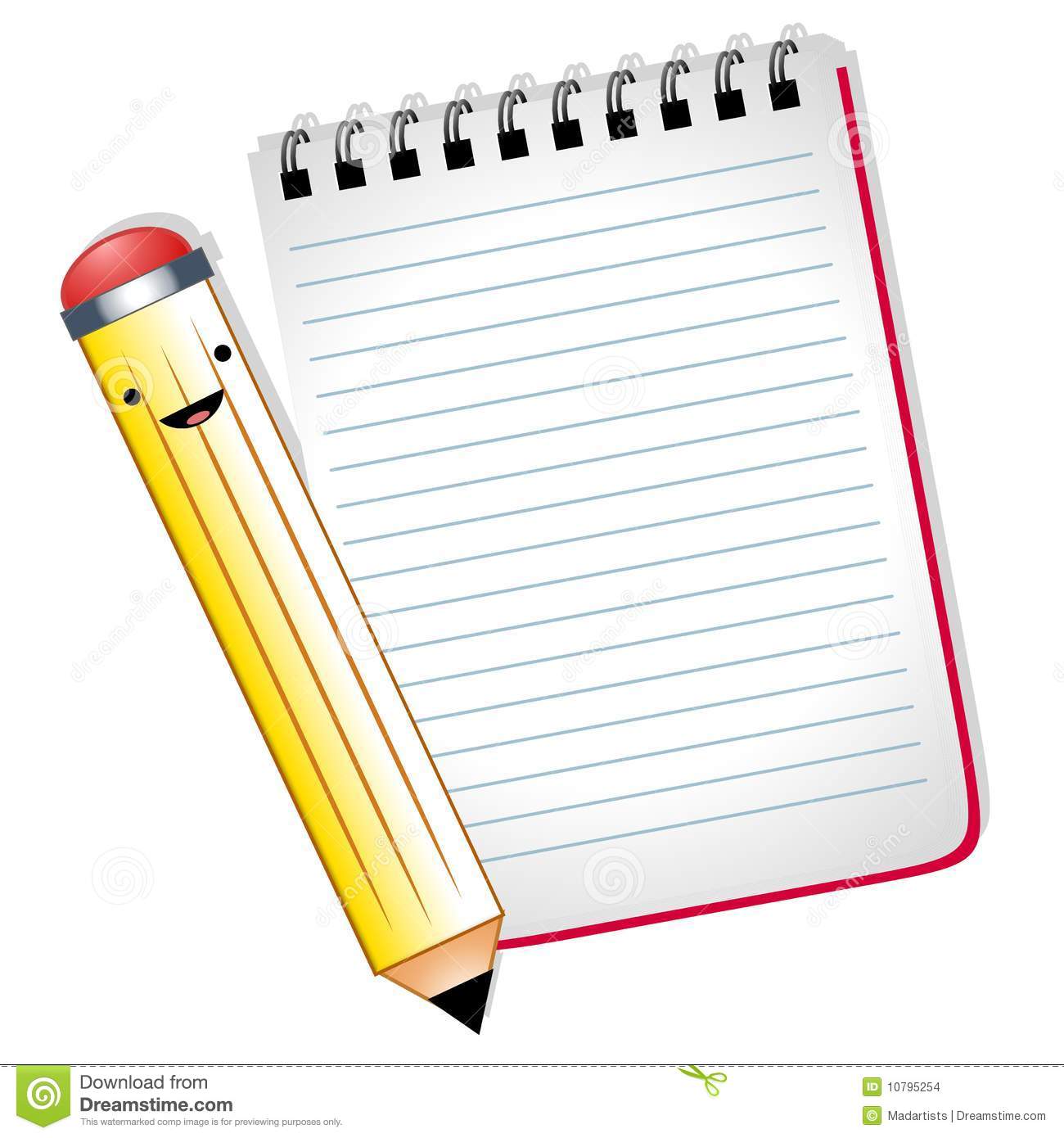 Написати твір-мініатюру «Я ві-рю в майбутнє твоє, Україно!»